Alien life on Mars – 
caught in crystals?
Featured scientists: Charles Cockell, UK Centre for Astrobiology, University of Edinburgh, & Nikki Chambers, Astrobiology Teacher, West High School, Torrance, CA
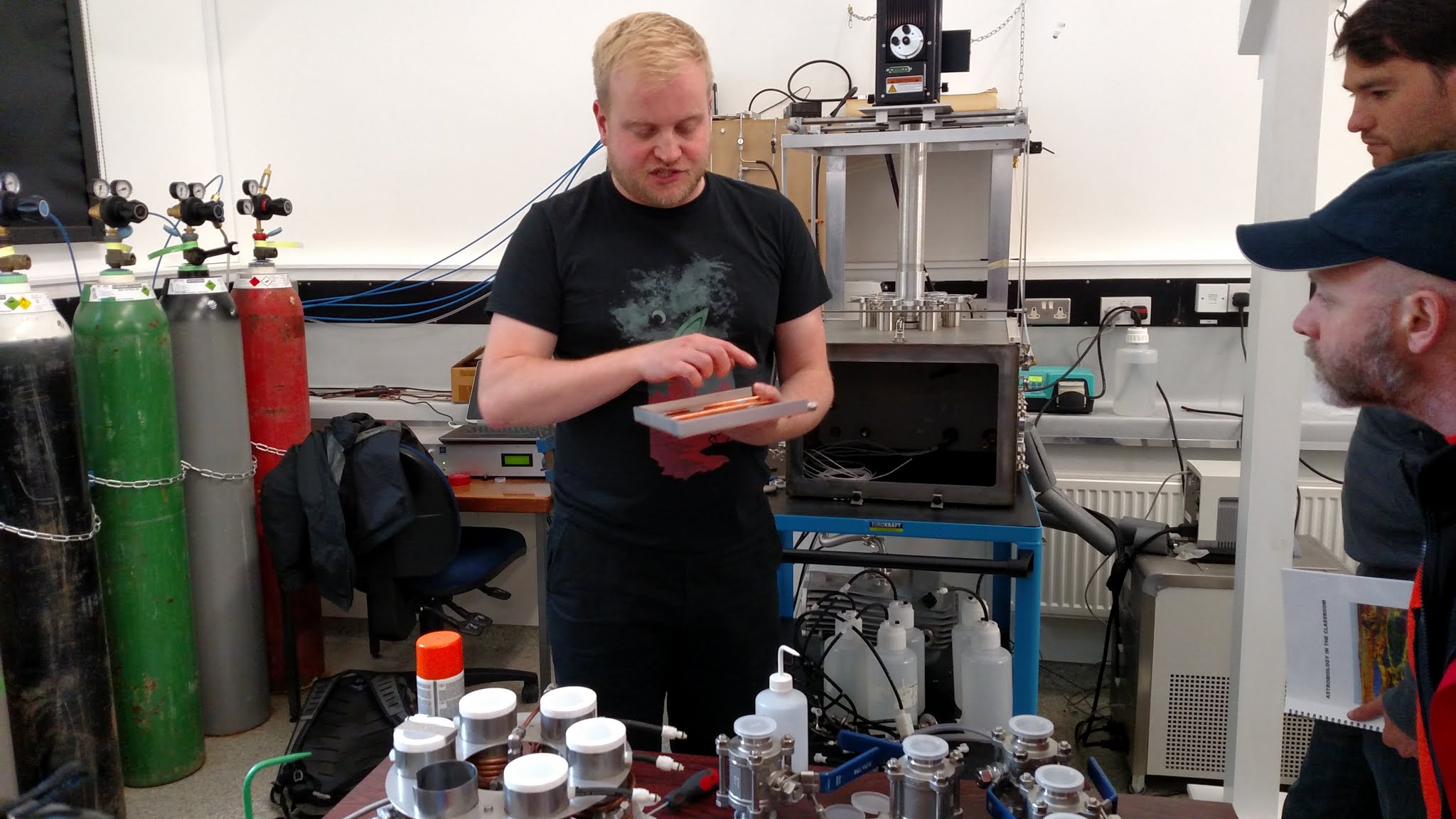 Photo of the astrobiology lab at the University of Edinburgh
[Speaker Notes: photos of the astrobiology lab at the University of Edinburgh]
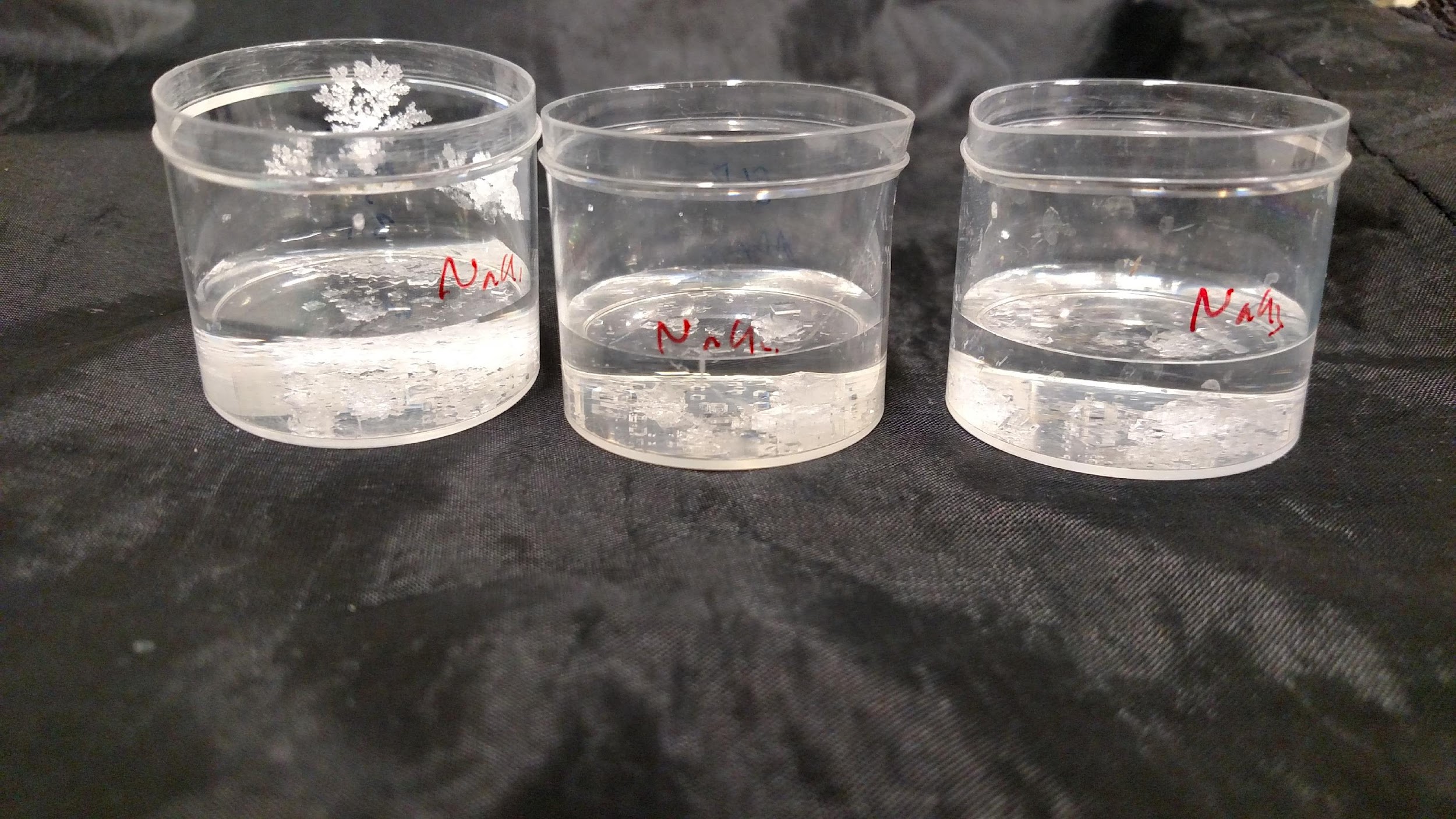 NaCl
Sodium chloride crystals forming – Day 3
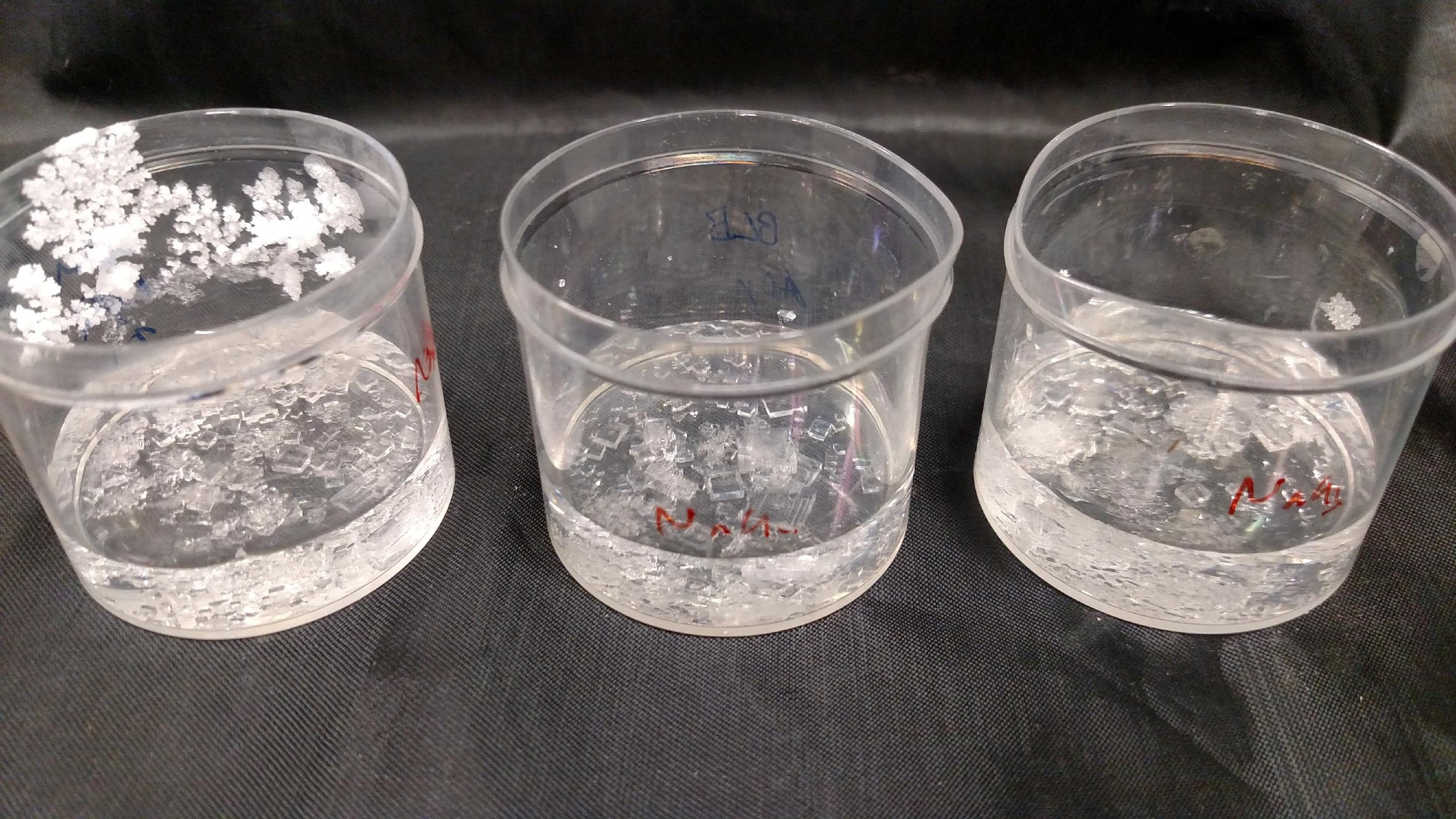 NaCl
Sodium chloride crystals – Day 7
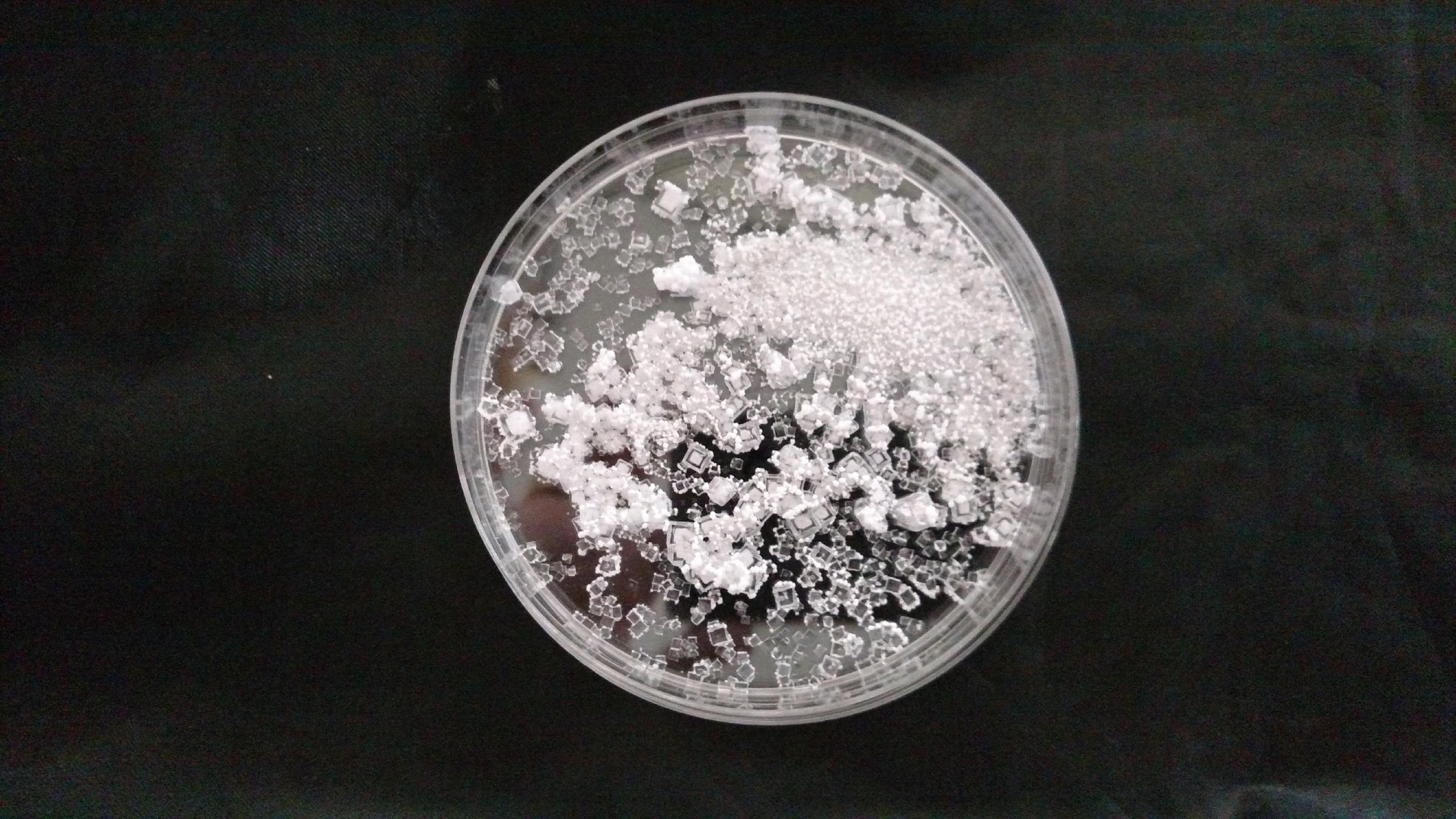 NaCl
Sodium chloride crystals, Day 14. 

Very little mass change due to evaporation observed. No visible liquid water remains.
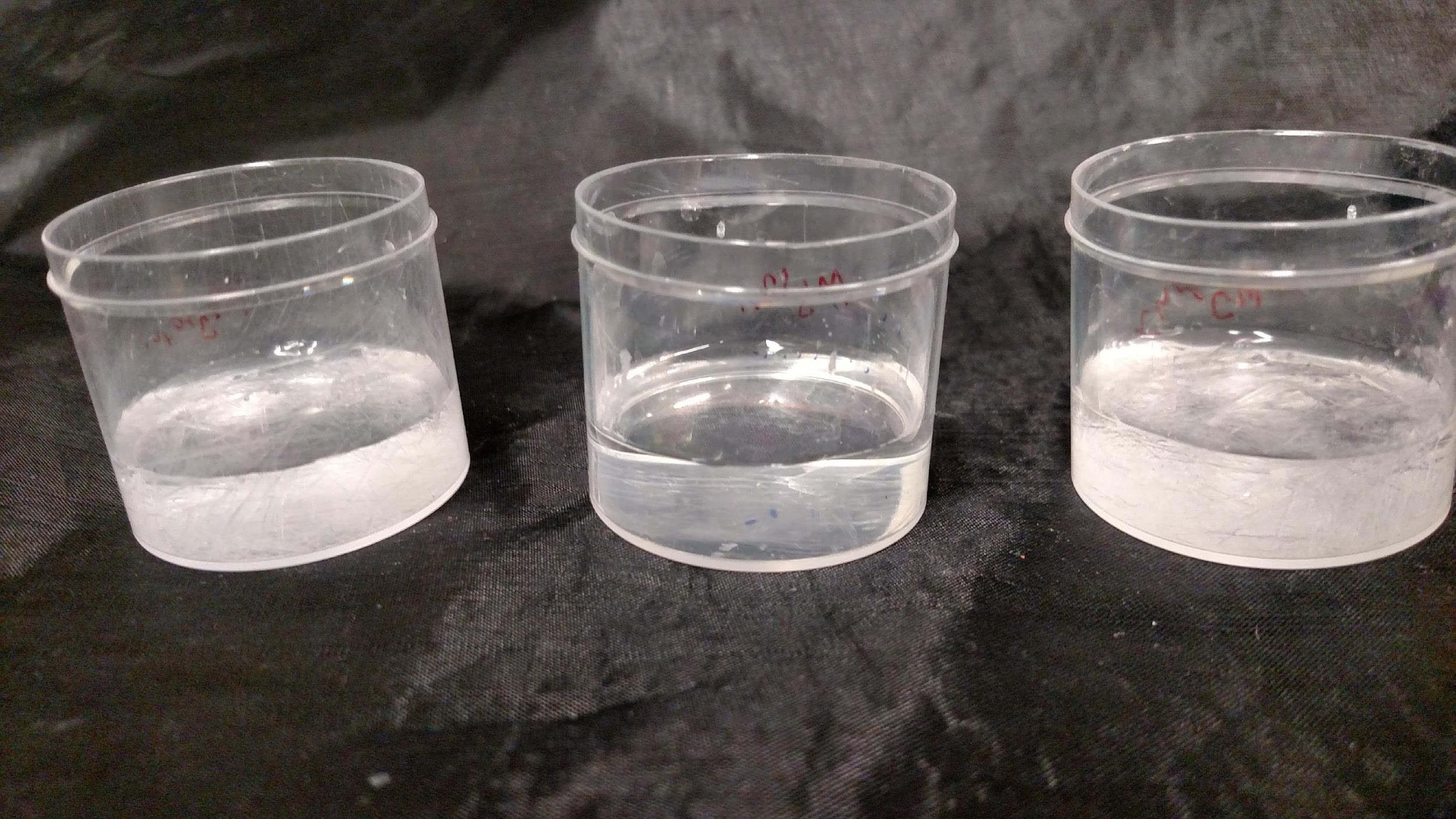 MgSO4
Magnesium sulfate crystals forming – Day 3
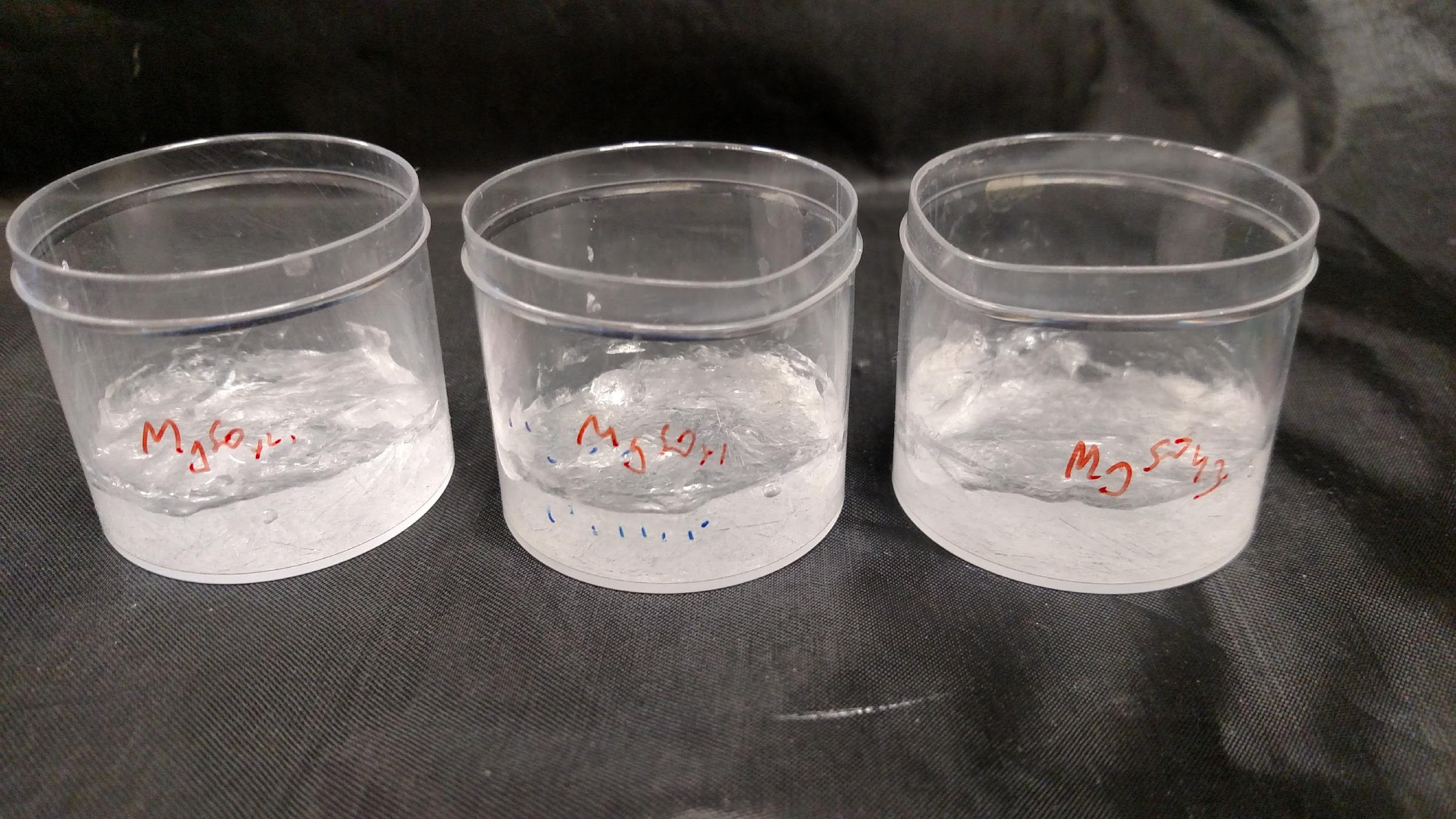 MgSO4
Magnesium sulfate crystals – Day 7
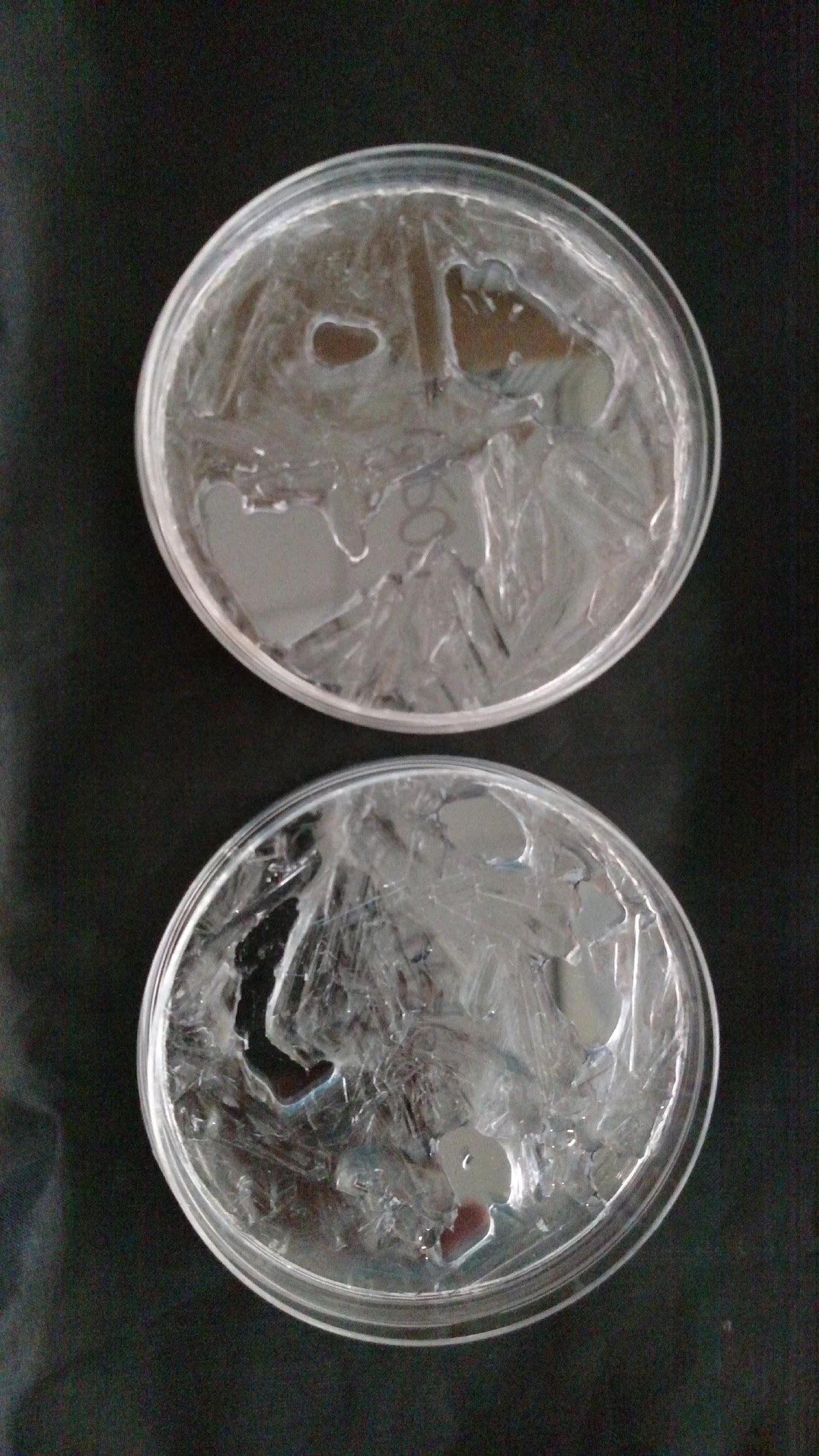 MgSO4
Magnesium sulfate crystals, Day 14. No further mass change due to evaporation observed. Liquid water is visible in pockets throughout the crystals.
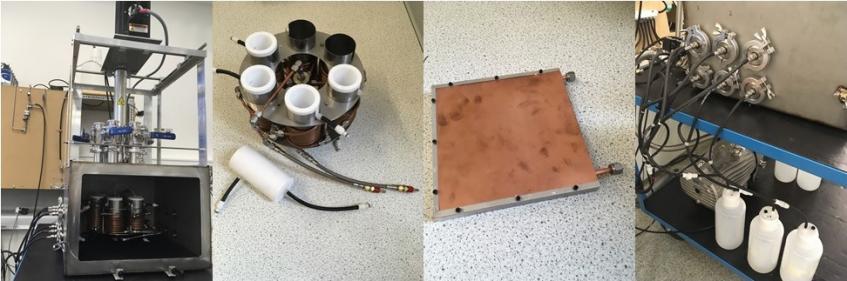 The lab is equipped with a low pressure flow-through chamber. This simulation chamber can be chilled to simulate flow-through in Mars-like conditions. It can be used to simulate pressure, temperature, UV illumination and has the facility to regulate the atmospheric gas composition by means of gas mass flow controllers.
[Speaker Notes: As students are discussing next steps and future research ideas (see Teacher Note)
https://www.astrobiology.ac.uk/facilities/low-pressure-flow-through-chamber]